Active & Passive Transportation of Nutrients
SUMMARY
-Active Transport
-Passive Transport
-Transpiration pull Theory
Nutrients is the food or any substance that supplies the body with elements, necessary for metabolism. 
Plants need nutrients in lager, smaller or may in trace amount.
These macronutrients contributes 95% of plants entire biomass.
Nutrient
2
Mostly plants are autotrophic & made their own food.
Some are heterotrophic, unable are synthesize their own food.
How plants requires micronutrients from SOIL.
This process carried out by root hair which are extensions of root epidermal tissues that result in the increase of the surface area to absorb water & minerals.
Not all ions are equally present in the soil, depending on property of soil. The clay is negatively charged so +ve ions are present in clay rich soil will remain bounded tightly.
Uptake of Mineral Nutrients from the Soil
3
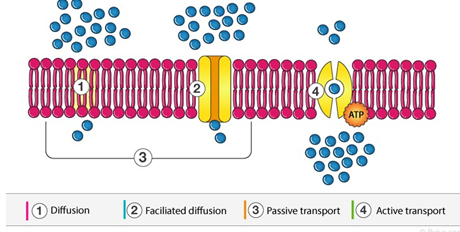 Transportation is the process that involves the moment of water & necessary nutrients to all parts of the plants for its survival. There are 4 types of transportation in plants,

Diffusion
Facilitated Diffusion
Passive Transport 
Active Transport
Transportation in Plants
4
Transportation occur in 3 level in case of plant.

Transportation of substance from 1 cell to another.
Long distance transport of SAP with xylem & phloem.
The release & update of solute and water by individual cells.
Transportation in Plants
5
This is a process that involve passive moment of a substance from cell to cell or from 1 part of plant to the cell they don’t involve in the moment of molecules takes place in random fashion & expenditure of energy.
Diffusion
6
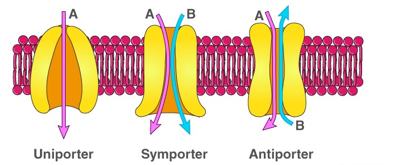 In facilitated diffusion gradient is important component for this product. Smaller substances has to be diffused faster as compared to larger ones.  This is a passive process that comprises & anti port, uniport & symport.
Facilitated diffusion
7
Active & Passive Transport
Active Transport
Passive Transport
Movement of particles from area of lower concertation to area of higher concentration against the gradient.
It requires energy.
It doesn’t maintain equilibrium in the cell.
It requires carrier proteins
Movement of particles from area of high concentration from the area of low concentration.
It maintain equilibrium in the cell.
It doesn’t require energy.
There is no need carrier proteins.
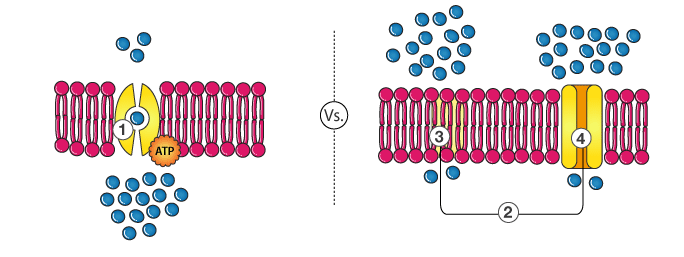 8
The moment of water and dissolved mineral passed through the cortex and endodermis and reach xylem & roots in the water and dissolved minerals are carried or pulled upward towards the leaves through xylem tissue, this is called ascent of SAP.
This may involve following processes,

Root Pressure Theory
Transpiration Pull Theory
Ascent of SAP
9
Root Pressure
Force is involved in the movement of water and dissolved minerals up in the xylem tissue is the root pressure.
Root pressure is created by active secretion of salutes & other salutes from the other cells into xylem SAP. This lowers the water potential of xylem SAP.
Water enters the xylem cells by OSMOSIS, thus increasing the level of SAP in xylem cells.
10
Transportation Pull Theory
This theory was proposed by DIXON.
It flows water upward to the leaves.
Comprises of 3 major theories
Cohesion Tension Theory
Tension Theory
Adhesion Theory
11
Mechanism of Transpiration Pull Theory
Water is pulled from xylem cells. This pull also causes water to move down its concertation gradient transversally from the root epidermis to cortex by endosmosis and to pericycle. This pulling force is called transpiration pull.
12